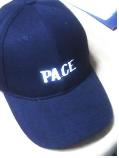 Equipping & Caring
To equip the saints
For the Pastoral care
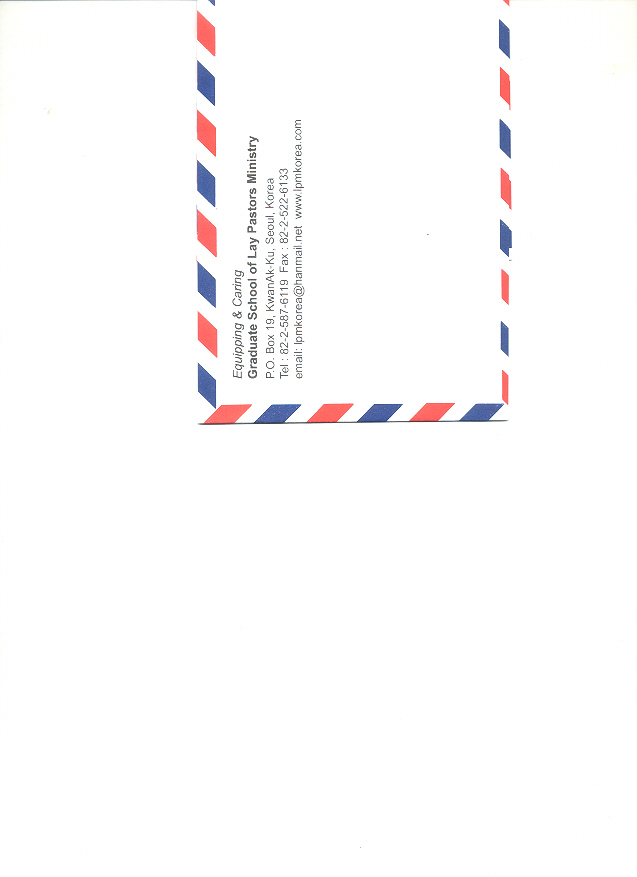 Twelve Questions 
& 
Answers
By
Dr. Melvin J. Steinbron
Lay  Pastors  Ministry        PACE
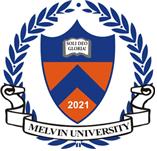 Kenya Africa
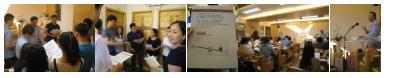 1
Twelve Questions with Answers
All questions do not have 
answers. These 12 too. They 
were written on cards during 
a recent conference and fielded
during the question/answer 
period. 
by Melvin Steinbron during 

Question 1: What steps can we take to start the Lay Pastors Ministry?


ANS: a) Read and "digest" my book, Can the Pastor do it alone? b) Pray about it. Then find a few others with whom you can share your vision and the book. c) Talk with the pastor about it. If you are pastor talk with a few of your leaders. d) Call together a ministry exploration and development group. This group will later implement and manage the ministry. e) Put the ministry together, following the steps on pages 62 and 162 in the book
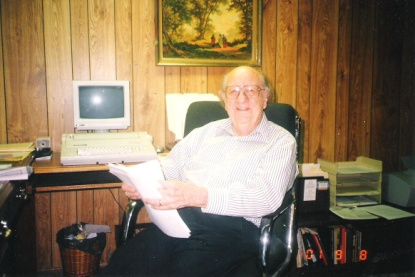 2
Prayer-Available-Contact-Example
Question 2
What would a realistic timetable be for starting the ministry?


ANS: Six to twelve months. "It takes time to go an oak."
3
Prayer-Available-Contact-Example
Question 3
It is a radical change for many churches to entrust pastoral care to lay people. How do we go about implement this change?


ANS: The Biblical principles of lay ministry need to be preached and taught to the congregation. The key principles are (1) spiritual gifts are given to all, (2) all Christians are ministers. The Scriptures out of which these principles flow are Romans 12, I Corinthians 12-14, Ephesians 4 and I Peter 4 & 5.
NOTE: When the principles take the shape of organized ministry people begin to believe it and want to take part.
4
Prayer-Available-Contact-Example
Question 4
What losses/risks will this paradigm shift have for a congregation?


ANS: Unrest, insecurity and frustration often accompanies and major change. It is wise to lay the groundwork suggested above and move slowly into implementation. Confidence in, trust of, and love for the pastor and lay leaders will ameliorate most of the negatives.
5
Prayer-Available-Contact-Example
Question 5
What are some effective ways of educating the whole congregation?


ANS: Preaching a series on "Every Member A Minister." When I first did this, I preached form Easter to Pentecost on this subject. Along with the preaching, I taught a class on spiritual gifts and had nine books on this subject available to borrow to buy. This impacted the whole congregation and laid a solid foundation for lay ministry.
6
Prayer-Available-Contact-Example
Question 6
How does "Ministry of the Laity" affect ministries other than pastoral care in the congregation?


ANS: The general truth is that every member is divinely gifted for ministry and called. When this is believed by individuals and structures for lay ministry are provided, any number of lay ministries will be formed, of which pastoral care should be done.
7
Prayer-Available-Contact-Example
Question 7
How do we people discern their gifts?



ANS: There are many "packaged" programs available. Most clergy and lay leaders are aware of these. We have a five-week course going on in Hope Church right now titled, "Discover Your Ministry," which is basic study of the spiritual gifts and where they can be used in various ministries of the church. Page 85 of my book Can The Pastor Do It Alone? gives six steps to help Christians discover their gifts.
8
Prayer-Available-Contact-Example
Question 8
How does this ministry improve evangelism? (This question may have come from a person gifted with gifts for evangelism, not for pastoral care. Very often a person's interest or inquiry indicates what his or her gifts may be.)


ANS: The lay pastors ministry is "inreach," rather than "outreach." Tow major streams run through the New Testament: one is The Great Commission, following from Matthew 28:18-20; the other is what I call The Great Charter, following from John 21:16 ("Tend my sheep."). I call it a charter because it guarantees pastoral care (shepherding) to every one of God's people. The stream breaks into full width in I Peter 5:1-4. Well-pastored people will swell the numbers of people ready to do evangelism.
9
Prayer-Available-Contact-Example
Question 9
In using this model, how do you decide who ministers to whom? Do we have a choice?


ANS: Different churches do this different ways. We give a lot of attention to this process because it is important to get a good "match" right at the beginning. We have drafted a list of guidelines which include ages, gender, temperament, maturity, marriage and family or singleness. We try to give "mix" of age, etc. Lay pastors can request up to half of their people. Also, we assign people who live in the same zip code. Above all, the committee which does this prays a lot, expecting the Holy Spirit to work through the process.
10
Prayer-Available-Contact-Example
Question 10
How do we break through the peoples' perception that the visit of a "lay" pastor is not a "real visit" and that this is not "the church" caring for them?


ANS: Part of the reason for preaching and teaching on lay ministry is to prepare people to receive pastoral care as well as give it. In spite of this some people will not make the paradigm shift and will not feel pastored unless the "real pastor" is there. This is on of the problems. Pastors need to relinquish this part of their total ministry to a great degree to give it A chance to work. I have seen people (mostly older) weaned away from the pastor by good lay pastoral care.
11
Prayer-Available-Contact-Example
Question 11
If the paid minister lacks gifts, training and desire to do pastoral work, how can they on their new role of providing equipping for others? (This was worded more lovingly than another question, "How do you get rid of - fire - an uncooperative - obstinate, non-changing - minister"?)


ANS: First, we need to realize that pastors have neither all the gifts nor all the passion for all the ministry. It is good for pastors to assess their gifts and interests in order to make the best use of their lives. They can help the people who are called to this ministry identify people who can lead it and do the equipping. Then, while majoring in their strengths, give support to those whose strength is pastoral care.
12
Prayer-Available-Contact-Example
Question 12
How do you see this model applying to a congregation of 25 to 50 families?



ANS: Just as well as in large churches, I see it effectively working in churches of 25 families and less to over 4000 families. Actually, it would work in a church of only six families, with one caring for the other five.
13
Prayer-Available-Contact-Example